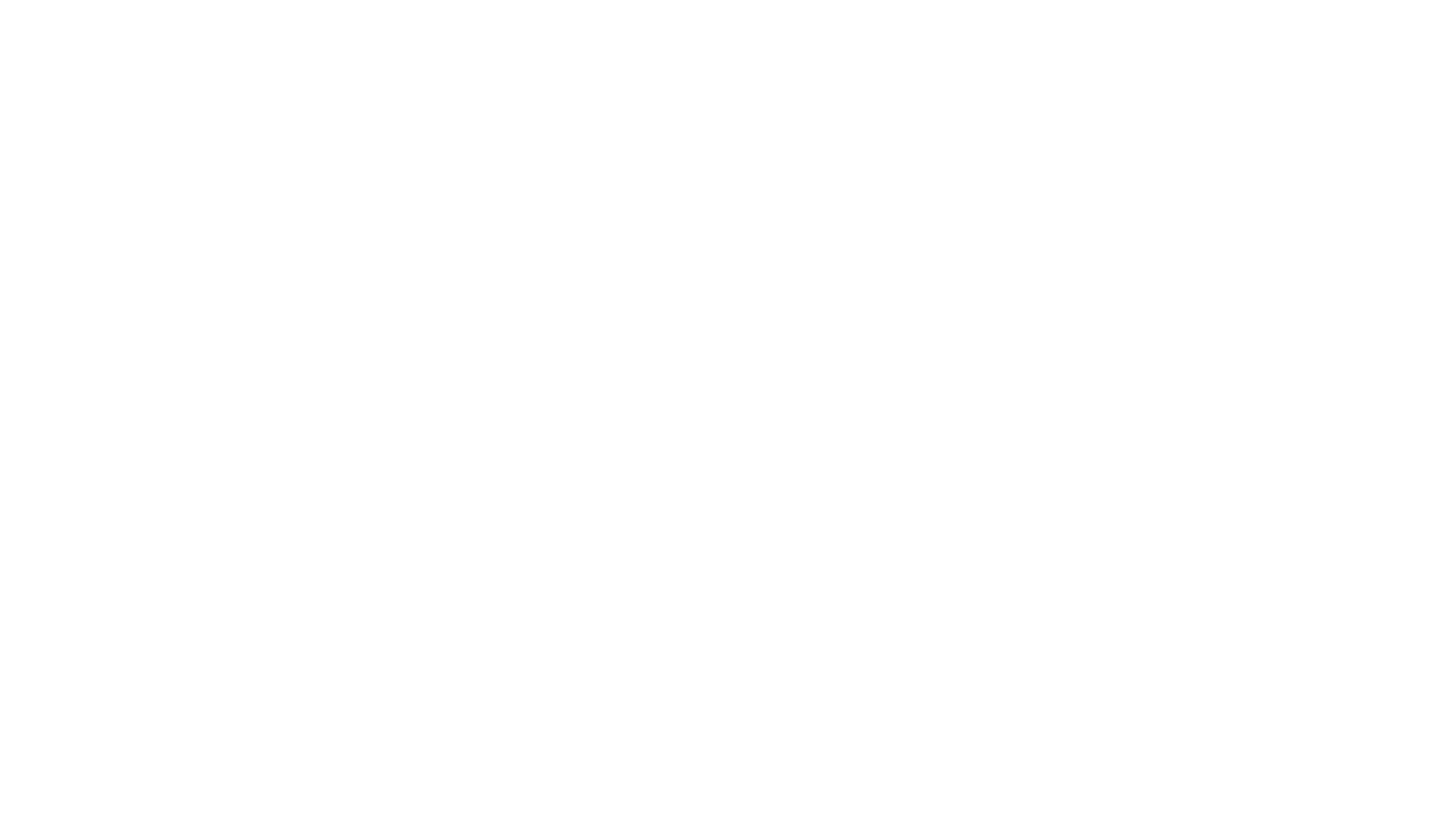 TCC 1 - OrientaçãoTipos de TCCProjeto do TCC
Tania Chalhub e Tiago Ribeiro 
2021
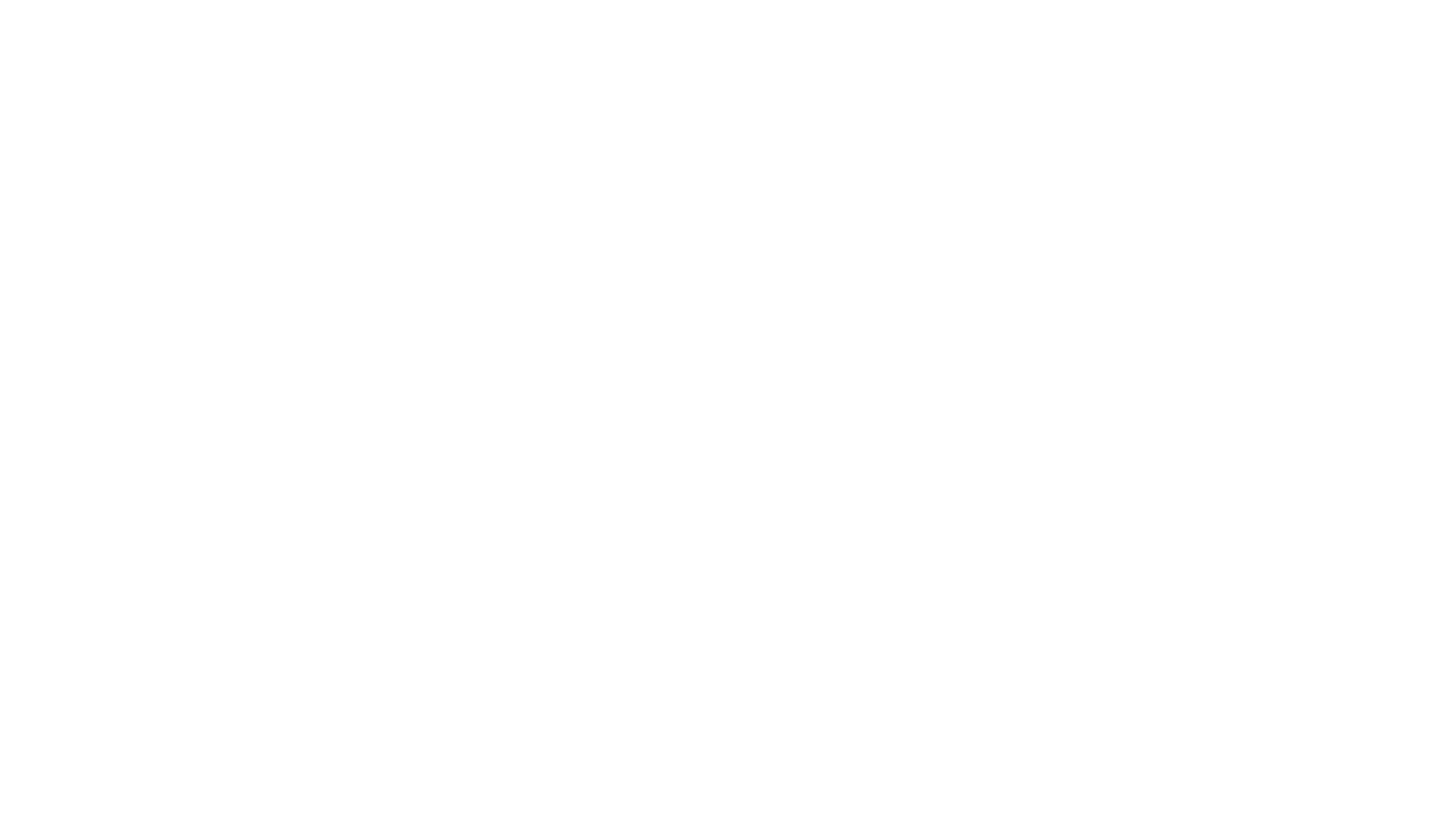 Fases da construção do TCC
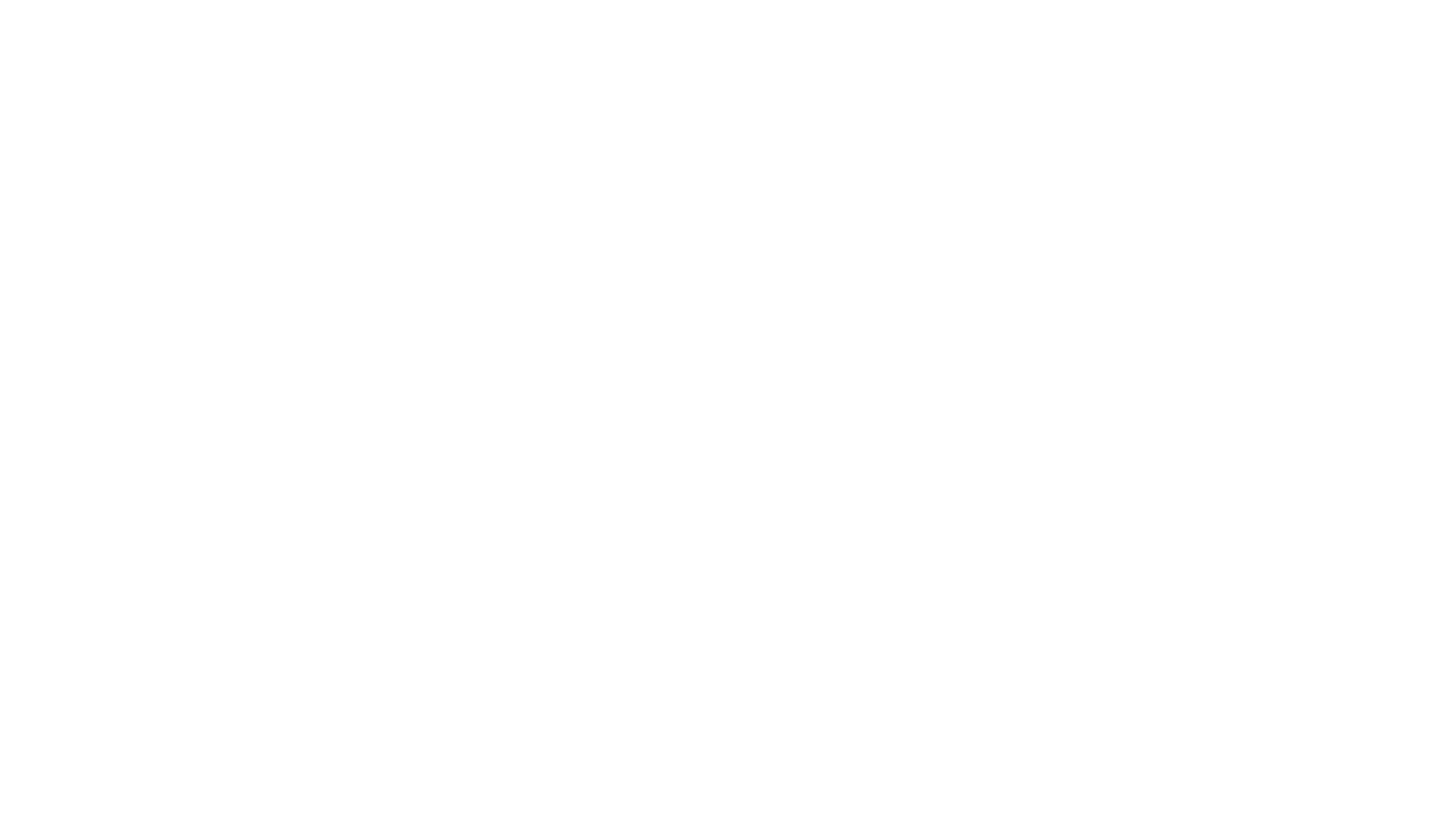 Projeto
Projeto é uma orientação para à investigação.

Indica: o que, por que, para que, como, quando e com que recursos se quer estudar.
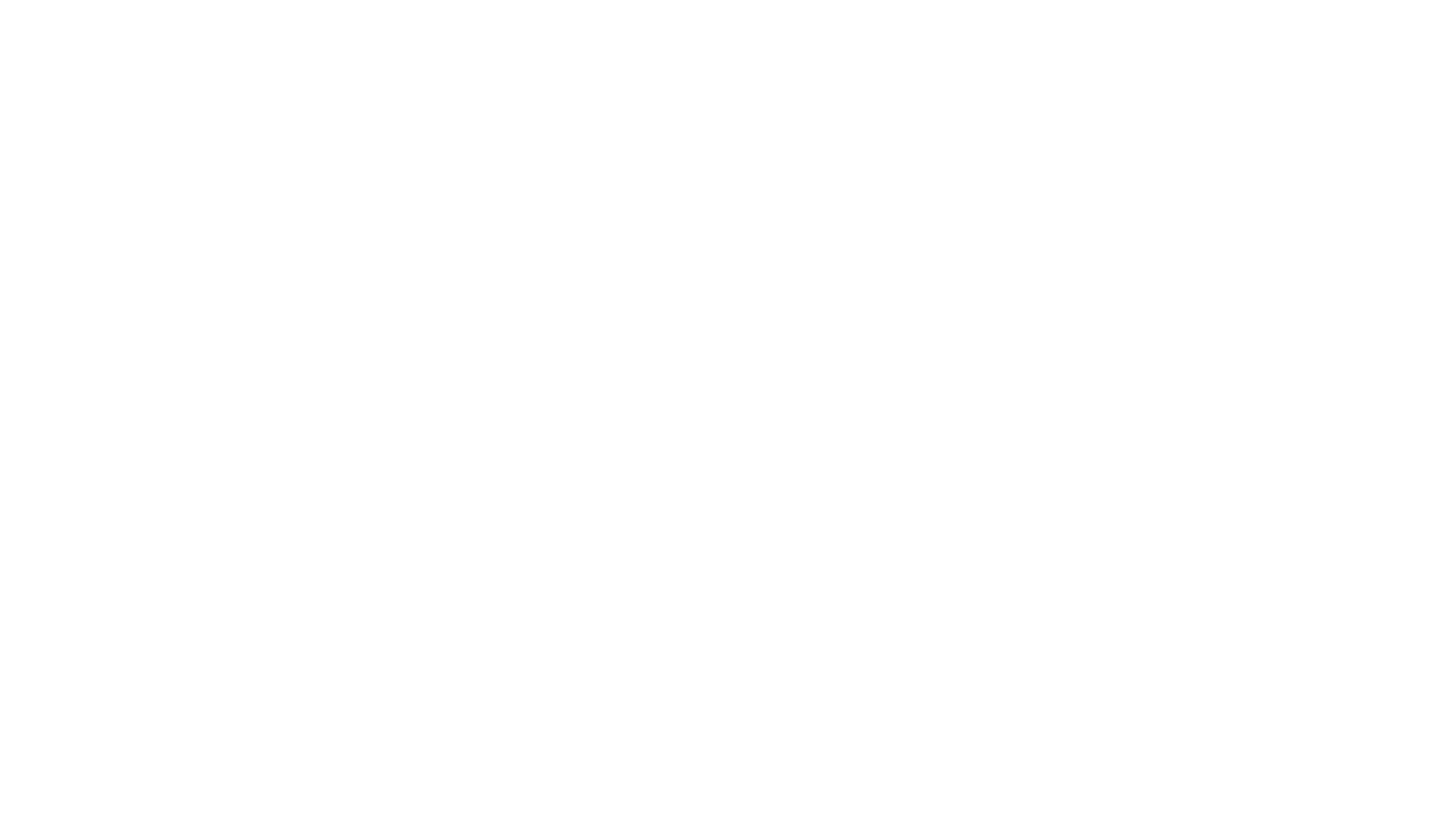 Itens do Projeto
Introdução/Justificativa
Tema
Objetivos
Referencial teórico
Metodologia
Cronograma
Referências
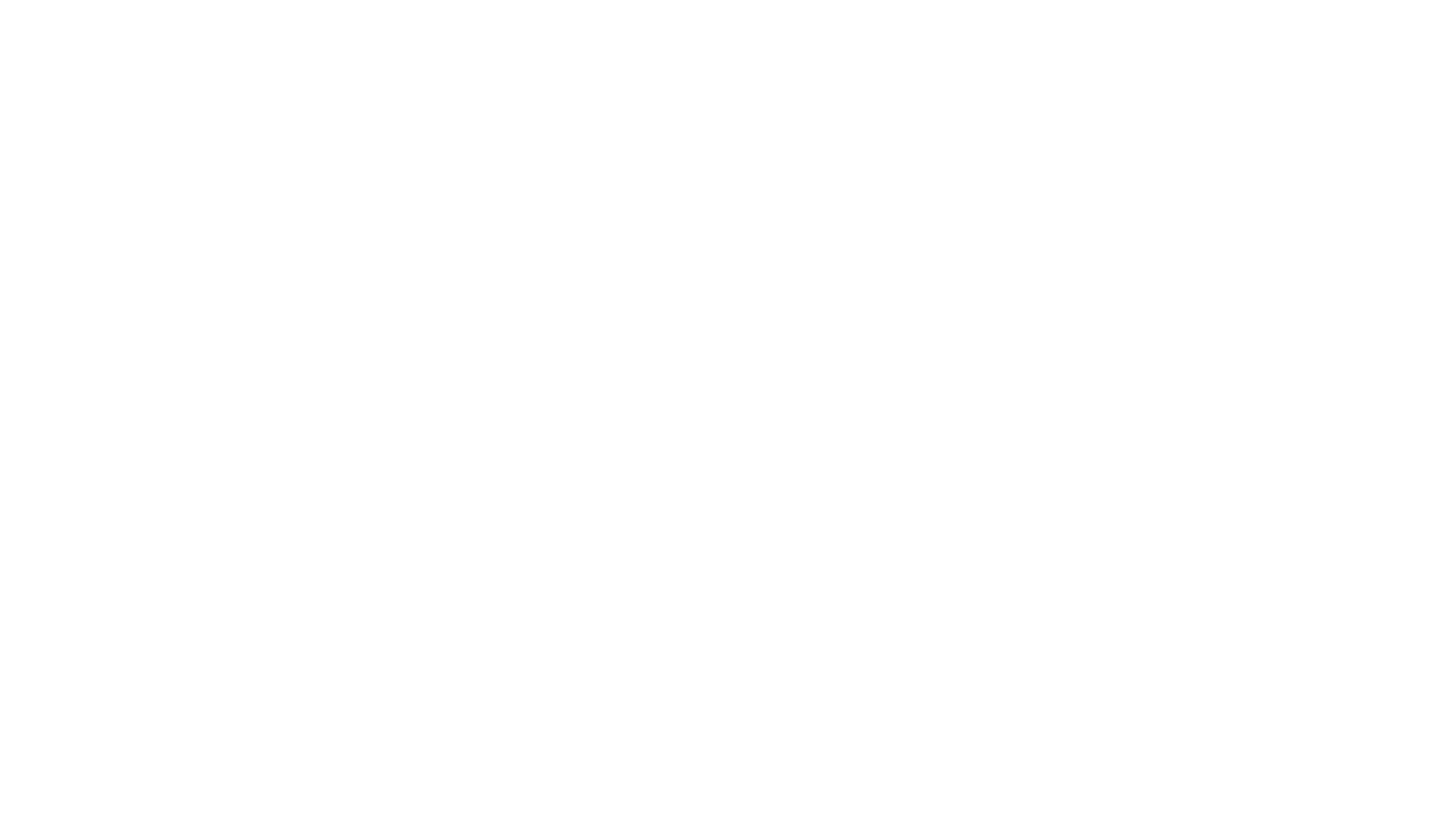 Trabalho acadêmico
Etapas:
Definir o tipo de trabalho
Escolher o tema
Definir os objetivos
Elaborar revisão da bibliografia
Organizar e registrar as informações
Redigir e apresentar o resultado
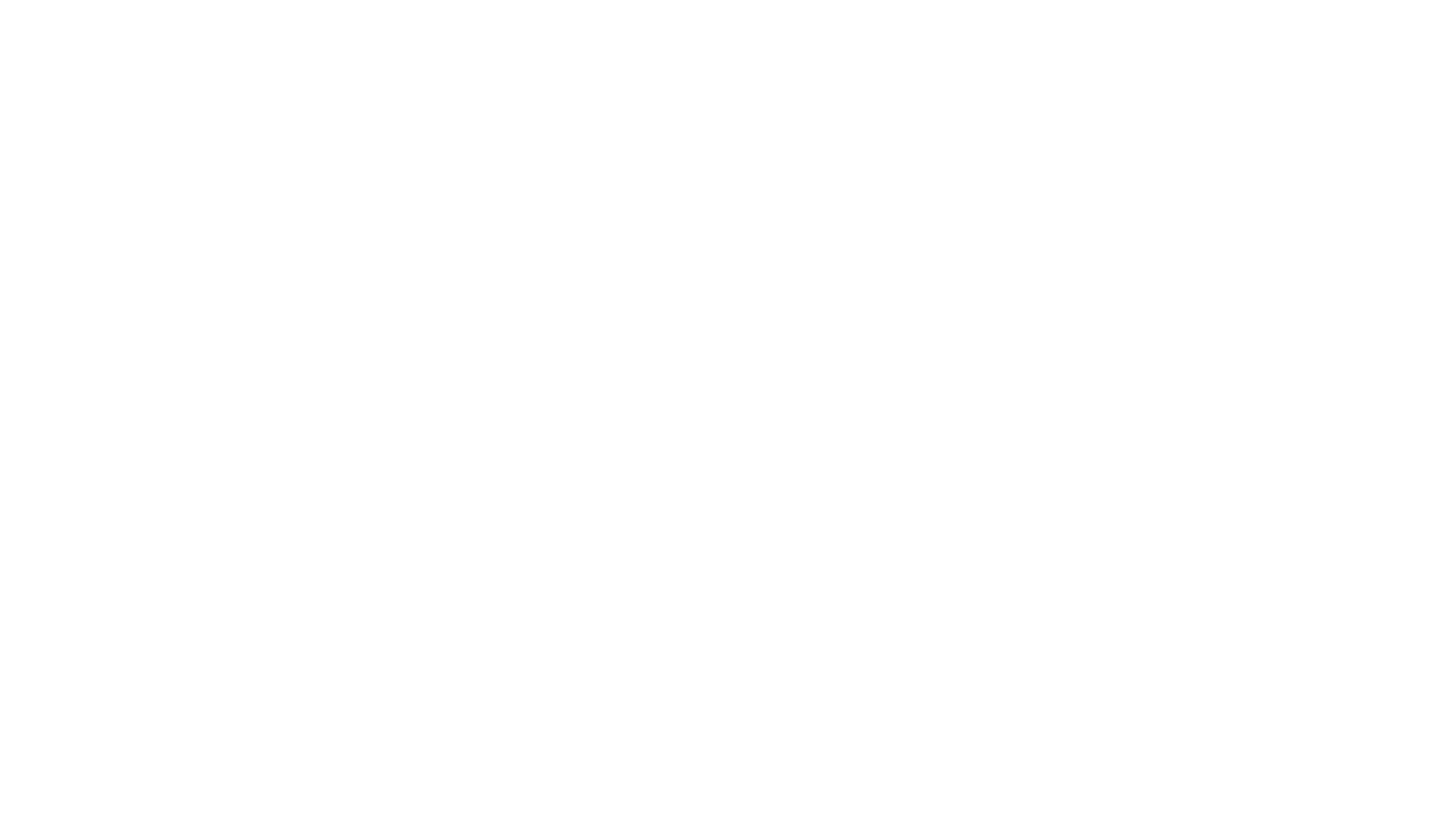 Tipos de TCCMonografia
Trabalho escrito ou em Libras com reflexões, considerações, discussões, problematizações e críticas.
É o resultado de leituras, observações, investigações sobre um determinado tema.
Tipos de TCCArtigo
Texto acadêmico mais curto, que apresenta resultados ou reflexões/ ponderações a partir de uma pesquisa realizada.
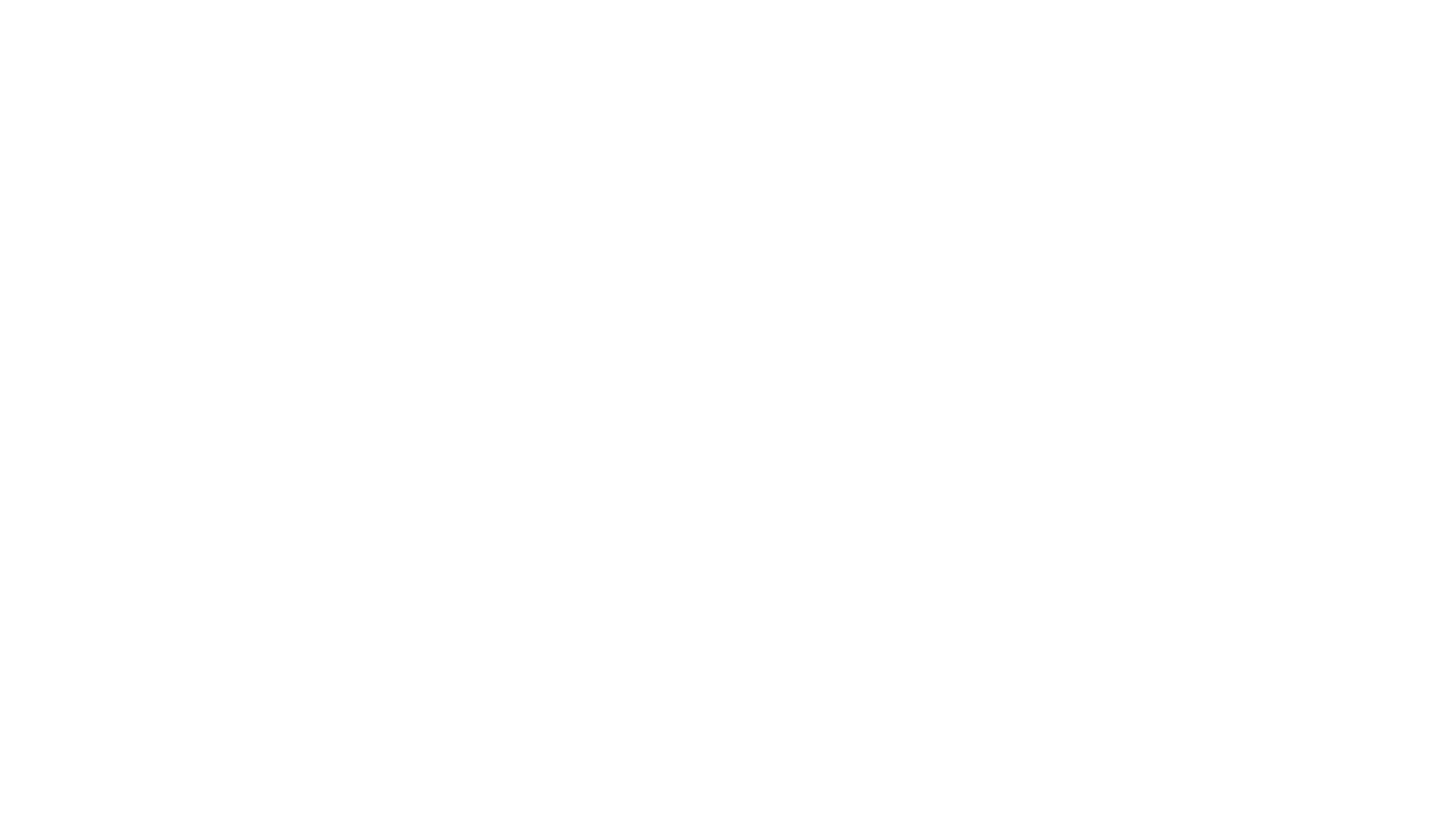 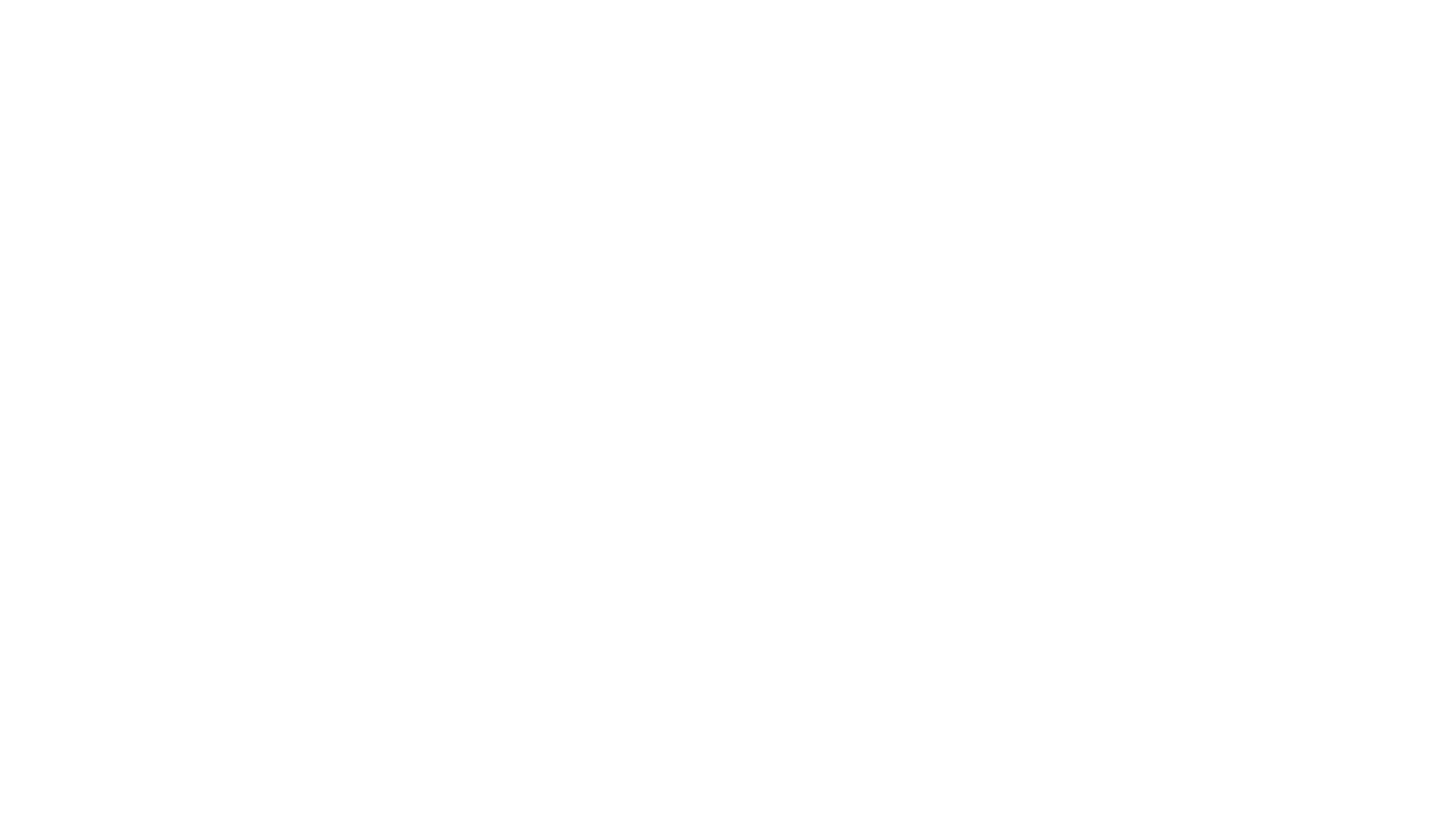 Tipos de TCCObjeto educacional
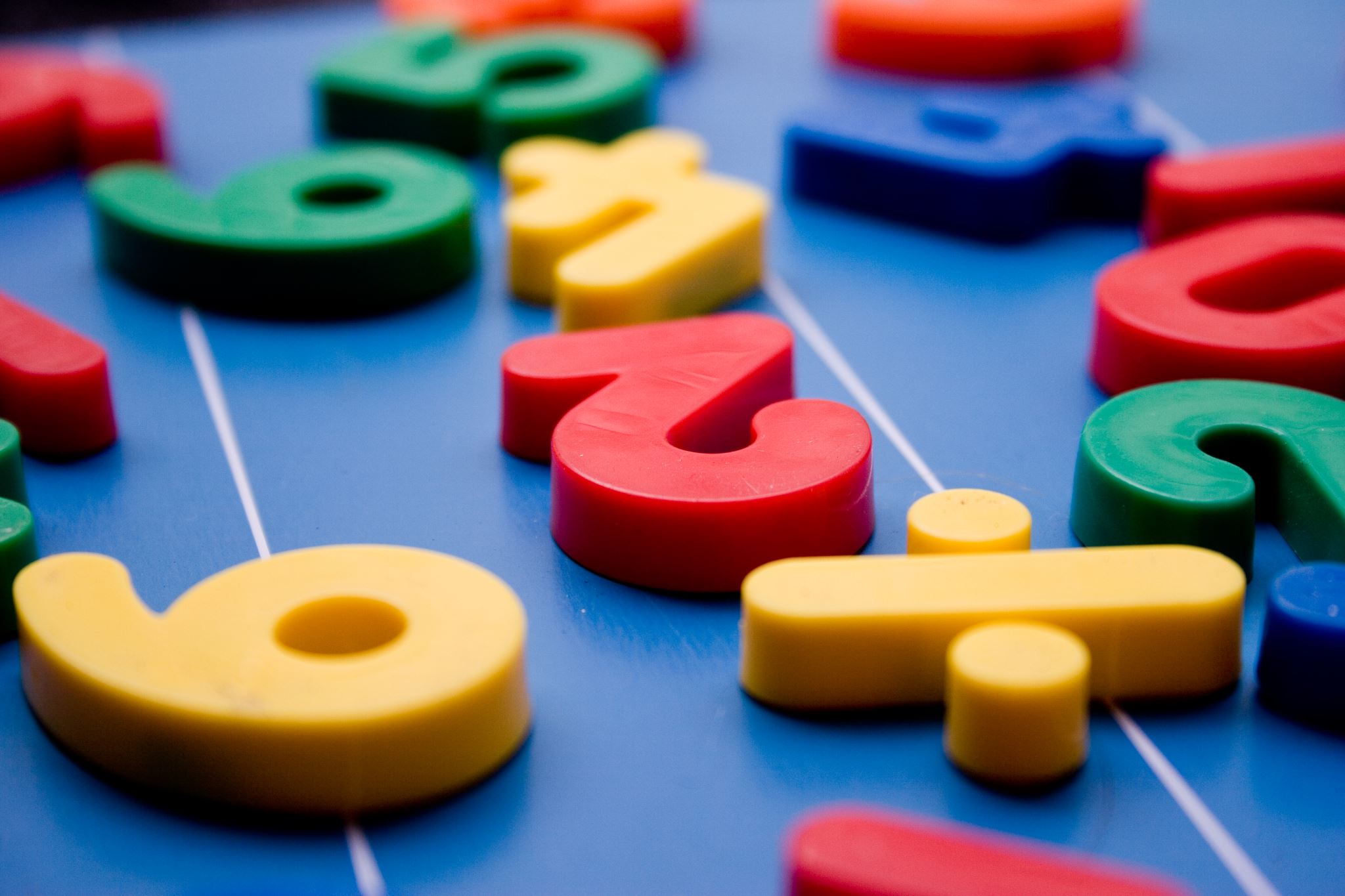 Produto relacionado à educação de surdos – Sequência didática, proposta pedagógica, livro, cartilha ou outro material, jogos etc. para serem utilizados no processo de ensino/aprendizagem de estudantes surdos.
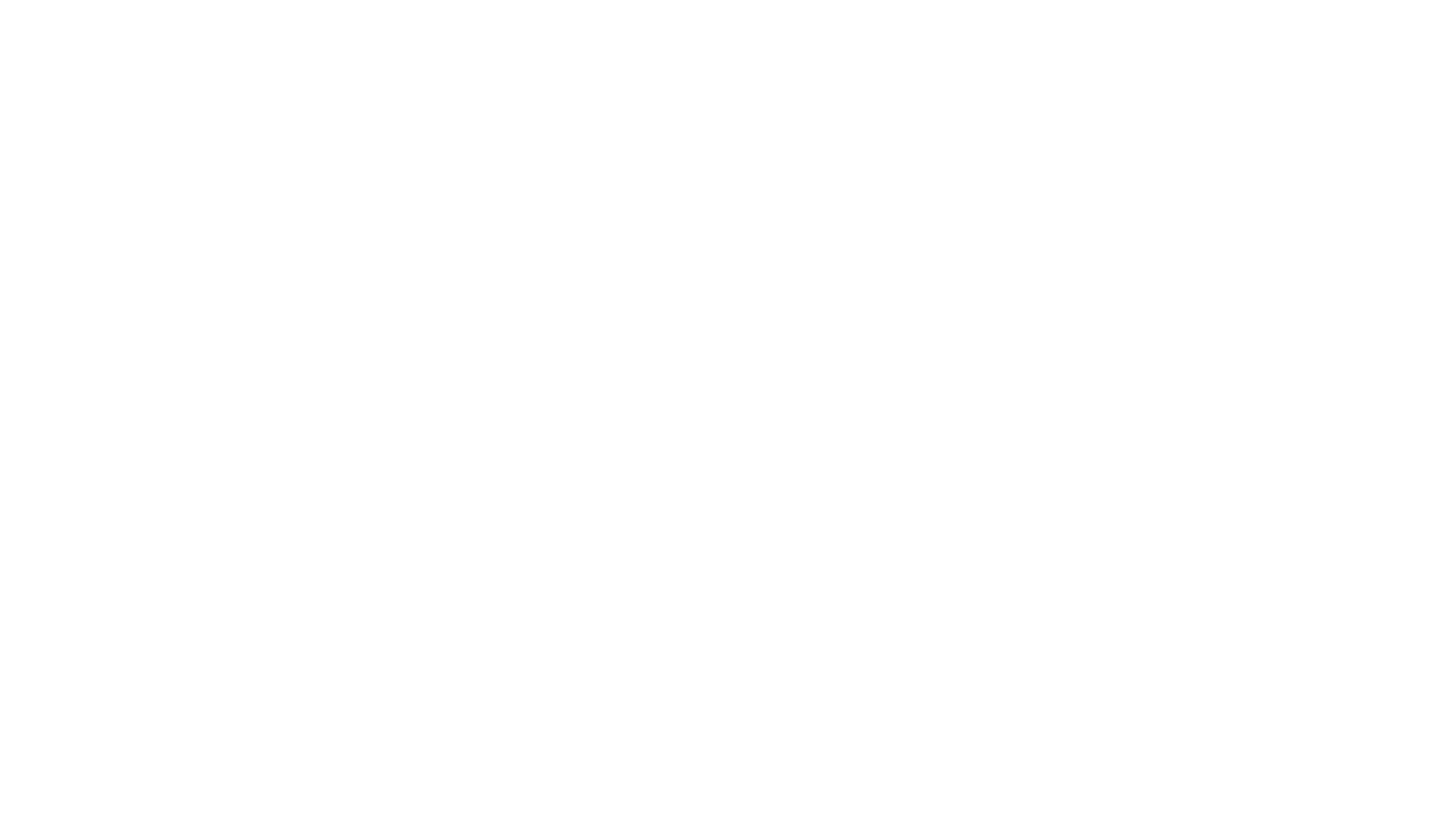 Escolha do tema/objeto
Tema é o que se deseja estudar de forma definida. 
Tem que ser: importante, possível de estudar no prazo do curso, de interesse do autor.
Indica: assunto, campo de observação e limites, e a relação das variáveis que serão estudadas.
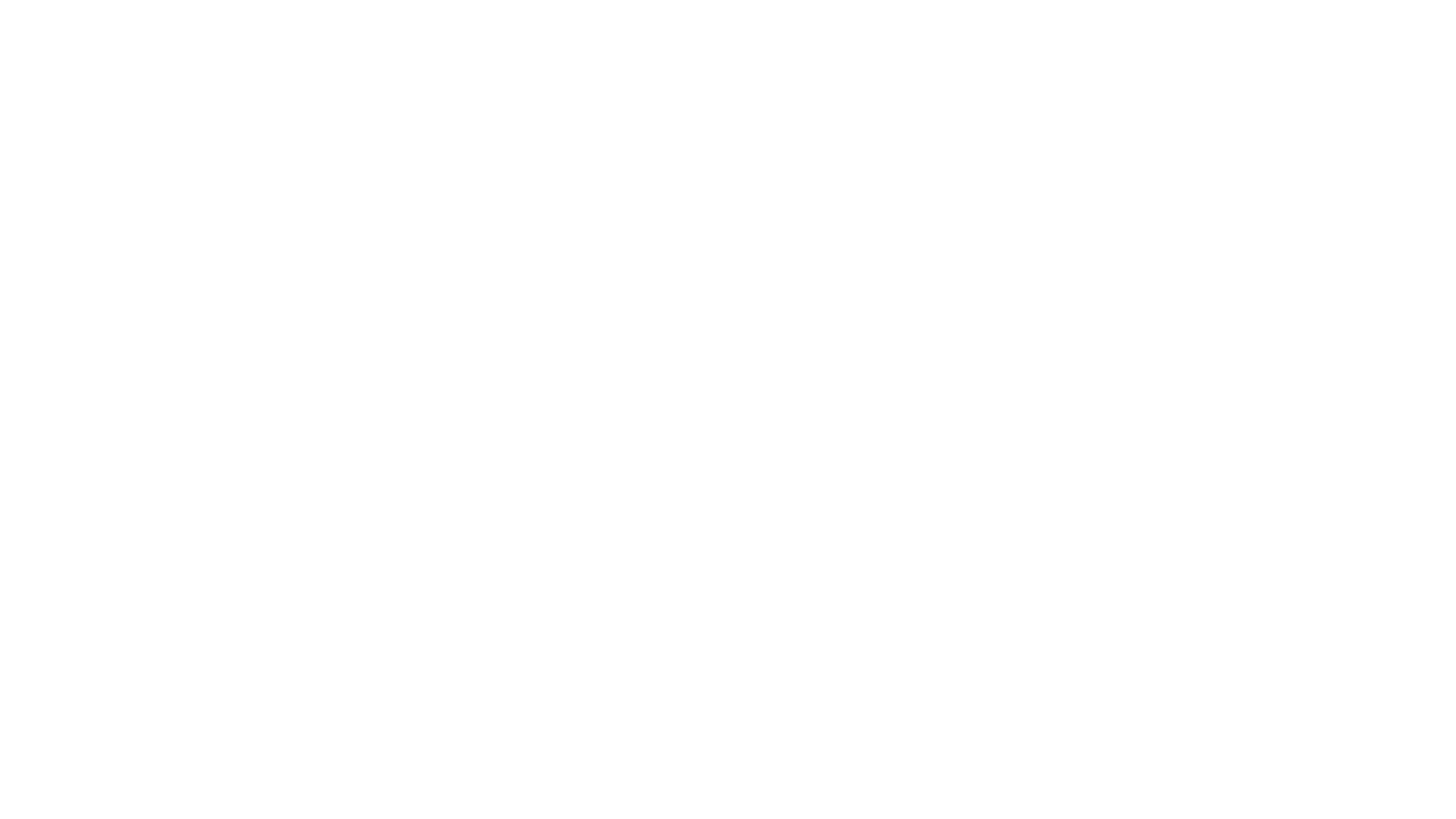 Assunto: “educação de surdos”

Tema: “O impacto das visitas em museus no ensino de ciências para alunos surdos ”.
Exemplo de temaArtigo ou Monografia
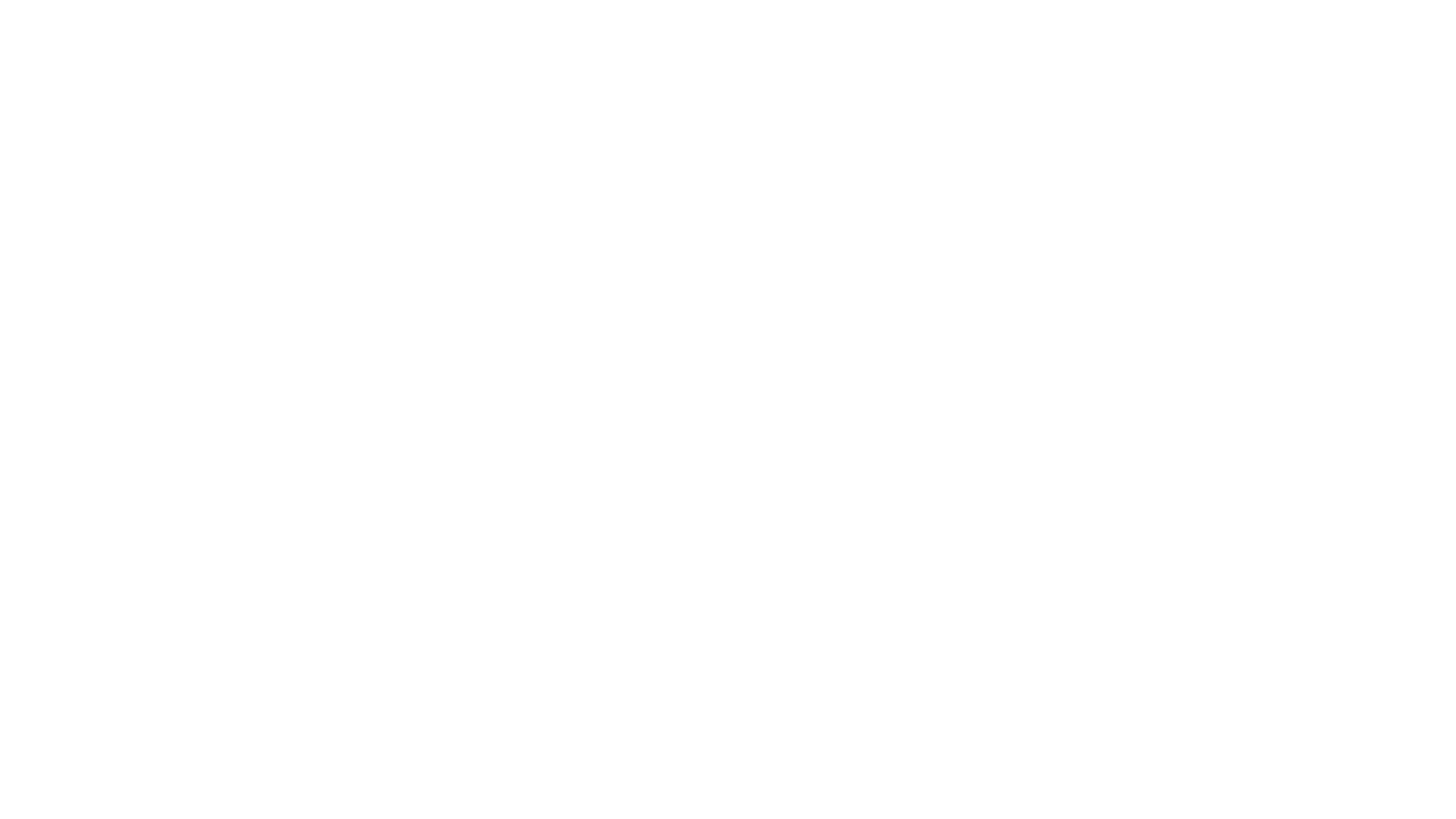 Assunto: “alfabetização de surdos”

Tema: “Vídeos em Libras para  contação de histórias para alunos surdos ”.
Exemplo de temaProduto educacional